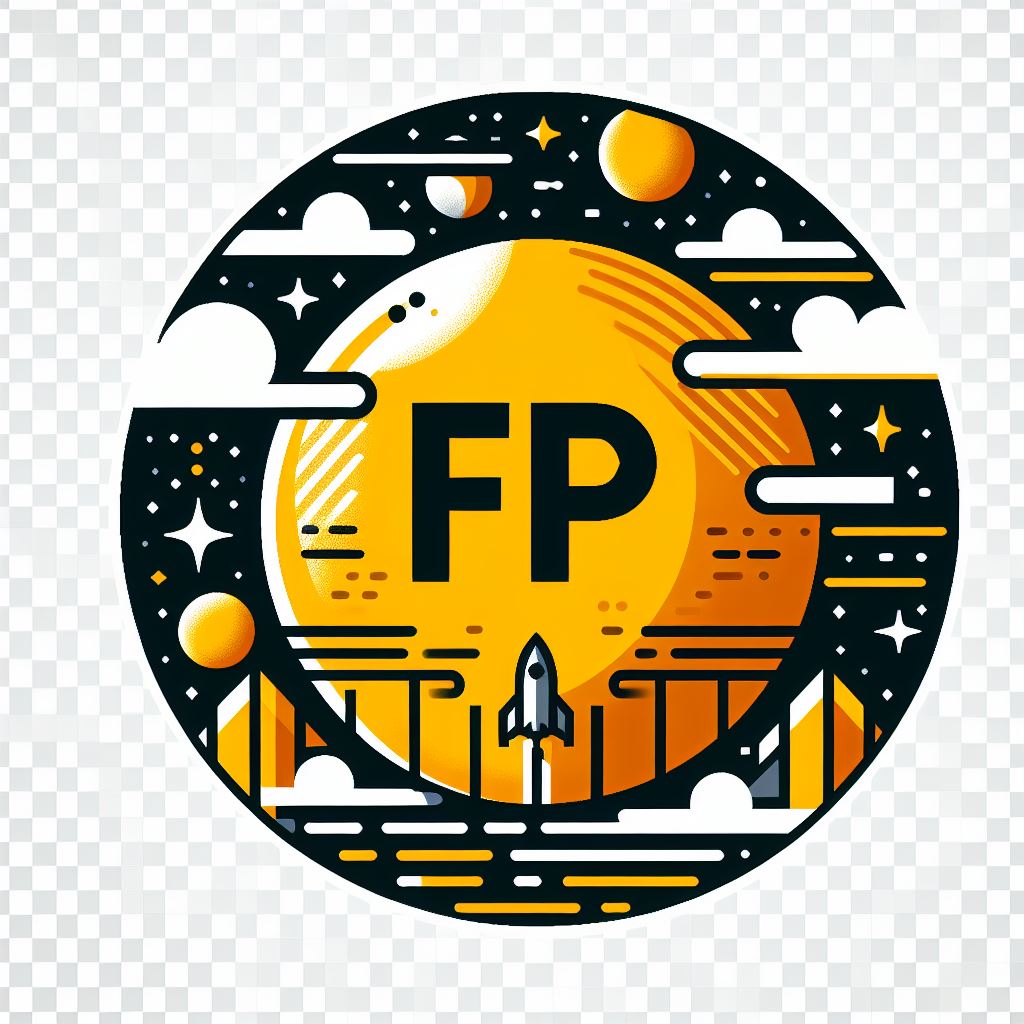 Planificación de procesos de montaje en subestaciones
Subestaciones eléctricas
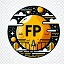 El proyecto técnico aplicado al montaje. Partes del proyecto. Características específicas del montaje de subestaciones.
El técnico aplicado al montaje. Partes del montaje. Características específicas del montaje de subestaciones
1. Introducción
El montaje de subestaciones eléctricas es un trabajo complejo y especializado que requiere una planificación cuidadosa y una ejecución precisa.
El técnico en centrales eléctricas debe tener un conocimiento profundo de los equipos y materiales utilizados en las subestaciones, así como de las técnicas de montaje y mantenimiento.
2. Partes del montaje
Preparación del emplazamiento: Se limpia el terreno y se construyen los cimentos para los equipos.
Montaje de los equipos: Se instalan los transformadores, interruptores, seccionadores, barras y otros equipos en sus posiciones designadas.
Conexión de los equipos: Se conectan los equipos entre sí y con la red eléctrica.
Pruebas y puesta en marcha: Se realizan pruebas para verificar que los equipos funcionan correctamente y están listos para su uso.
3. Características específicas del montaje de subestaciones
El uso de equipos de gran tamaño y potencia.
La necesidad de una alta fiabilidad.
La importancia de la coordinación.
4. Plan de procesos de montaje en subestaciones
Documento que describe los pasos a seguir para el montaje de una subestación eléctrica.
Incluye información sobre la secuencia de montaje, los procedimientos de montaje y las pruebas y verificaciones.
Es esencial para garantizar que el montaje de la subestación se realice de forma segura y eficiente.
www.todofp.pro
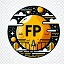 Planificación del montaje de subestaciones eléctricas. Preparación de terrenos, obra civil, red de tierra y puesta en obra de equipos.
El HTML trata sobre la planificación del montaje de subestaciones eléctricas. Se divide en cuatro secciones: preparación de terrenos, obra civil, red de tierra y puesta en obra de equipos.
En la sección de preparación de terrenos se describen las tareas que se deben llevar a cabo para preparar el terreno para la construcción de la subestación. Estas tareas incluyen el estudio del terreno, el desbroce y limpieza, la nivelación del terreno y la construcción de caminos de acceso.
En la sección de obra civil se describen las tareas que se deben llevar a cabo para construir la subestación. Estas tareas incluyen la construcción de cimentaciones, estructuras de soporte y cubiertas y cerramientos.
En la sección de red de tierra se describen las tareas que se deben llevar a cabo para instalar el sistema de puesta a tierra de la subestación. Estas tareas incluyen la instalación del sistema de puesta a tierra y los electrodos de puesta a tierra.
En la sección de puesta en obra de equipos se describen las tareas que se deben llevar a cabo para instalar los equipos de la subestación. Estas tareas incluyen el transporte de equipos, la instalación de equipos, el conexionado de equipos y las pruebas y puesta en marcha.
www.todofp.pro
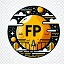 Normativa aplicable al montaje de subestaciones eléctricas. Reglamentación general: nacional, autonómica y local. Reglamentación propia de la compañía distribuidora. Normativa de calidad, ISO 9.000, ISO 14000 y EFQM.
El montaje de subestaciones eléctricas es una actividad compleja y potencialmente peligrosa, por lo que está sujeta a una serie de normativas para garantizar la seguridad y el correcto funcionamiento de las subestaciones.
La normativa aplicable incluye leyes nacionales, autonómicas y locales, así como reglamentaciones propias de la compañía distribuidora.
También existen normativas de calidad como ISO 9000, ISO 14000 y EFQM que ayudan a las organizaciones a mejorar su rendimiento.
La planificación de los procesos de montaje en subestaciones eléctricas es una tarea compleja que requiere tener en cuenta la normativa aplicable, los recursos disponibles y el cronograma del proyecto.
Algunos aspectos clave a tener en cuenta en la planificación son: identificar los requisitos legales y reglamentarios, evaluar los recursos disponibles, desarrollar un cronograma realista, identificar los riesgos asociados y comunicarlo a las partes interesadas.
www.todofp.pro
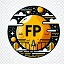 Fases del plan de montaje en subestaciones. Tipos y características. Metodologías. Cronogramas.
Fases del plan de montaje en subestaciones:
Preparación del sitio.
Recepción y almacenamiento de los equipos.
Instalación de los equipos.
Pruebas y puesta en marcha.
Tipos y características de los planes de montaje en subestaciones:
Convencionales: Utilizan equipos electromecánicos.
Compactas: Utilizan equipos electrónicos de potencia.
Modulares: Diseñadas para ser fácilmente ampliables y reconfigurables.
Metodologías para el montaje de subestaciones:
Tradicional: Montaje paso a paso.
Modular: Montaje en módulos pre-ensamblados.
Montaje simultáneo: Montaje en paralelo.
Cronogramas para el montaje de subestaciones:
Detallan las fechas y horas de las actividades del montaje.
Se crean utilizando software especializado.
Se utilizan para planificar, controlar y tomar medidas correctivas en el montaje de la subestación.
www.todofp.pro
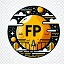 Técnicas de montaje: tensado, ensamblaje, nivelado, anclaje y conexionado.
Este HTML proporciona información sobre las técnicas de montaje utilizadas en la instalación de subestaciones eléctricas, así como sobre la planificación del proceso de montaje.
Las técnicas de montaje incluyen el tensado, ensamblaje, nivelado, anclaje y conexionado:
Tensado: Aplicación de fuerza a un conductor para estirarlo y darle la tensión adecuada.
Ensamblaje: Unión de dos o más piezas para formar una estructura.
Nivelado: Ajuste de la posición de un componente para que quede horizontal o vertical.
Anclaje: Fijación de un componente al suelo o a una estructura de soporte.
Conexionado: Conexión de los componentes entre sí para formar un circuito eléctrico completo.
El proceso de montaje en subestaciones debe planificarse cuidadosamente para garantizar la seguridad y el correcto funcionamiento de la instalación. Esto incluye:
Identificación de componentes: Determinar los componentes que se montarán.
Técnicas de montaje: Seleccionar las técnicas de montaje adecuadas.
Estimación de recursos: Estimar el tiempo y los recursos necesarios.
Elaboración de plan: Crear un plan de montaje detallado.
Ejecución del plan: Implementar el plan de montaje.
Siguiendo estos pasos, se puede garantizar que el montaje de la subestación se realice de manera segura y eficiente.
www.todofp.pro
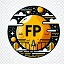 Recursos humanos para el montaje de subestaciones eléctricas: titulados superiores, titulados medios, técnicos superiores y técnicos medios, entre otros. Jerarquización.
El HTML trata sobre los recursos humanos necesarios para el montaje de subestaciones eléctricas.
Los recursos humanos necesarios se clasifican en función de su titulación: superiores, medios y técnicos superiores.
También se menciona la jerarquización del personal de una subestación eléctrica, que suele estar dirigida por un director de la subestación, seguido por un ingeniero jefe, un ingeniero de operaciones, un ingeniero de mantenimiento, técnicos superiores, técnicos medios y auxiliares.
El director de la subestación es el máximo responsable de la operación y el mantenimiento de la subestación.
El ingeniero jefe es el responsable del diseño y la construcción de la subestación, así como de su mantenimiento y la formación del personal.
El ingeniero de operaciones es el responsable del funcionamiento diario de la subestación y de supervisar el trabajo del resto del personal.
El ingeniero de mantenimiento es el responsable del mantenimiento de la subestación y de inspeccionar el equipo y realizar las reparaciones necesarias.
Los técnicos superiores son los responsables de la operación y el mantenimiento del equipo de la subestación, así como de la formación del personal.
Los técnicos medios son los responsables del mantenimiento del equipo de la subestación y de la formación del personal.
Los auxiliares son los responsables de las tareas básicas de mantenimiento de la subestación y de su limpieza.
www.todofp.pro
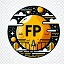 Plan de seguridad y salud laboral. Ley de prevención de riesgos laborales.
La Ley de prevención de riesgos laborales (LPRL) es una norma legal que establece las obligaciones de los empresarios y trabajadores en materia de seguridad y salud laboral.
La LPRL establece una serie de derechos y deberes para los trabajadores y los empresarios en materia de seguridad y salud laboral.
El plan de seguridad y salud laboral es un documento que recoge las medidas que se van a adoptar para prevenir los riesgos laborales en un determinado centro de trabajo.
La evaluación de riesgos laborales es el proceso mediante el cual se identifican y evalúan los riesgos laborales presentes en un determinado centro de trabajo.
Las medidas de prevención y protección son las acciones que se toman para eliminar o reducir los riesgos laborales.
Los procedimientos de emergencia son las acciones que se deben seguir en caso de accidente o emergencia.
La formación e información de los trabajadores es esencial para prevenir los accidentes de trabajo y las enfermedades profesionales.
La vigilancia de la salud es el proceso mediante el cual se controlan periódicamente las condiciones de salud de los trabajadores expuestos a riesgos laborales.
www.todofp.pro